Chapter Two: Logical algebra
Let’s have a quick start on the whiteboard.
1
Chapter 2 Logical algebra
2.1 Three basic functions of logical algebra
2.2 Laws and Rules of logical algebra
2.3 Forms and transformation of logic functions
2.4 Simplification of logic functions
2
2.1 Three basic functions of 
        logical algebra
and:       logical multiplication
or:         logical addition
not:       logical inverter
3
Truth Table
Function Table
A     B    F
A    B      F
off   off   off
0     0    0
0     1    0
off   on   off
1     0    0
on   off   off
1     1    1
on   on    on
(1) “and” function
switch
A
B
power 
supply
F
E
light
4
A
F
B
If all conditions are met, the event will occur.
It is called logical multiplication (and).
Logic function of  “and”
F＝f(A，B)=A·B＝AB
Logic gate of  “and” (hardware symbol)
5
Truth Table
Function Table
A    B     F
A   B        F
0    0      0
off
off  off
0    1      1
on
off  on
1    0      1
on
on  off
1    1      1
on
on  on
(2) “or” function
A
switch
E
power 
supply
F
B
light
6
A
F
B
If one condition is met, the event will occur. 
It is called logic addition (or).
Logic function of  “or”
F＝f(A，B)＝A＋B
Logic gate of  “or” (hardware symbol)
7
Function Table
Truth Table
A      F
A   F
0   1
off    on
1   0
on    off
(3) “not” function
resistor
R
E
A
power 
supply
F
light
switch
8
A
F=A
The input and output are inverted.
It is called not (inverter).
Logic function of  “not”
F＝A
Logic gate of  “not” (hardware symbol)
9
2.2 Laws and Rules of logical algebra
2.2.1 Laws of logical algebra
(1) Laws of 0 and 1
10
(2) Laws of single variable
(3) Commutative Law
11
Proof: Right of Eq.=AA+AC+AB+BC=A+AC+AB+BC
=A(1+C+B)+BC=A+BC=Left of Eq.
(4) Associative Law
A(BC)=(AB)C=(AC)B
A+(B+C)=(A+B)+C=(A+C)+B
(5) Distributive Law
A(B+C)=AB+AC
distributive law of multiplication
distributive law of addition
A+BC=(A+B)·(A+C)
12
Proof by truth table:
0  0   0     1    1  1    1
0  1   0     1    1  0    1
1  0   0     1    0  1    1
1  1   1     0    0  0    0
(6) De Morgan’s  Laws
13
redundancy law
appending law
(7) The other commonly used laws
④
①
②
⑤
③
There are three product terms. The first two product terms contain the inverted variables A and A NOT. The third term contains the rest variables from the first two terms. The third term is redundant.
14
①
Proof:
②
Proof:
③
A+BC=(A+B)·(A+C)  distributive law of addition
Proof:
15
④
A+BC=(A+B)·(A+C)  distributive law of addition
Proof:
16
Left of Eq.=
Right of Eq.
Left of Eq.
Right of Eq.
⑤
Proof:
Extension of redundancy law ⑤:
Proof:
17
2.2.2 Rules of logical algebra
(1) Substitution Rule
Replace the variable with a function. Then the new expression holds.
Example
Replace
18
[Speaker Notes: Replace B with DC.
Apply the De Morgan’s  Laws.]
De Morgan’s  Laws
Replace B with more variables, we get the general form of De Morgan's law:
19
[Speaker Notes: Replace B with more variables, we get the general from of De Morgan’s law.]

0   1
1   0
+
+
(2) Inversion Rule 
(we use it to write the inverse function.)
Exchange
Keep the operation order.
20
[Speaker Notes: The inverse function is written as F NOT.
Exchange 0 and 1. Exchange plus and dot.
Exchange original variable and inverted variable.]
Write the inverse function.
Example 1
Example 2
Example 3
21
[Speaker Notes: Exchange original variable and inverted variable. Exchange plus and dot.
In example 1 and example 3, add parentheses to keep the operation order.
In example 2, the big inverter is offset.]
F(A，B，C   )
0
1
1
0
+
+
FD(A，B，C   )

(3) Duality Rule 
(We use it to write the dual function.)
A  and       are unchanged (keep the inverter).
Exchange
Keep the operation order.
22
[Speaker Notes: The dual function is written as F-D]
Properties of Duality Rule
(1) If an equation is correct, its dual form must be correct.
(2) If two functions are equal, their dual forms are also equal.
(3) If we apply the duality rule on a function twice, we will obtain the original function.
(FD)D   =  F
23
Example:    Use Duality Rule to prove the distributive law of addition.
A+BC=(A+B)·(A+C)
Proof:
Let
F1=A+BC      F2=(A+B)·(A+C)
Apply Duality Rule to get the dual function:
F1D=A(B+C)=AB+AC         F2D=AB+AC
F1D= F2D
Then,
F1=F2
24
[Speaker Notes: Prove the distributive law of addition.
Separate the left side and right side of the formula.
Apply the duality rule(exchange dot and plus).]
F=f(X1,X2,···Xn)，
X1
(4) Expansion Rule (we use it to simplify function.)
If we have a logic function
separate a variable, e.g.,       from F and expand F as follows:
Let                             to prove the above.
X1=0 or X1=1
25
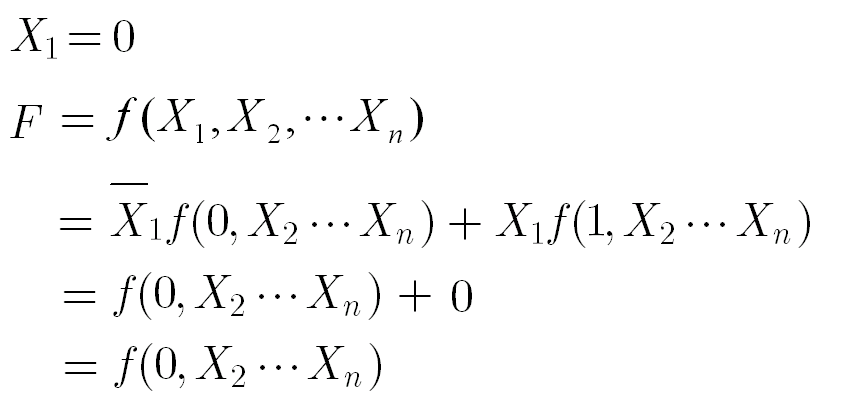 26
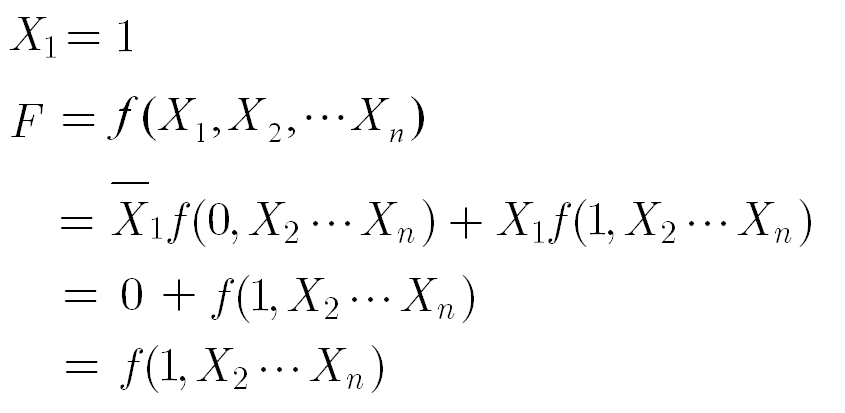 27
Example: Simplify logic function by expansion rule.
Solution: (separate variable A)
28
[Speaker Notes: Write A NOT dot. Replace A with 0 in the function.
Write A dot. Replace A with 1 in the function.
Variable A appears many times in function F.]
2.2.3 Compound Functions
Logic gate
(hardware symbol)
NAND
A
F＝AB
A
B
F
B
NOR
A
F＝A＋B
B
A
F
B
29
[Speaker Notes: NAND gate: AND gate is followed by inverter
NOR gate: OR gate is followed by inverter]
AND-OR-INVERTER
A
B
F=AB+CD
C
D
A
Logic gate
(hardware symbol)
F
B
C
D
30
[Speaker Notes: Two AND gates, followed by OR gate, then followed by inverter.]
XNOR
XOR
exclusive nor
exclusive or
inclusive or
Logic function
A
F
B
Logic gate (hardware symbol)
A
F
B
31
[Speaker Notes: Operator of XOR: plus inside a circle
Operator of XNOR: dot inside a circle
XOR equals …, XNOR equals …]
How to understand XOR?
XOR：if A，B are unequal, then F=1.
How to understand XNOR?
XNOR：if A，B are equal, then F=1.
32
[Speaker Notes: How to understand XOR?
How to understand XNOR?]
A B  A   B A   B
0 0     0    1
0 1     1    0
1 0     1    0
1 1     0    1
Truth Table
If there are two inputs, XOR and XNOR are opposite.
33
Truth Table
A  B  C
A B C
A  B  C
0 0 0      0          0
0 0 1      1          1
0 1 0      1          1
0 1 1      0          0
1 0 0      1          1
1 0 1      0          0
1 1 0      0          0
1 1 1      1          1
If there are three inputs, XOR and XNOR are equal.
34
[Speaker Notes: If there are three inputs,]
1   0=0   1=1          0   1=1   0=0
0   0=0                   1   1=1
1   1=0                   0   0=1
0   A=A                   1   A=A
1   A=A                   0   A=A
A   A=0                   A   A=1
A   A=1                   A   A=0
Rules of XOR and XNOR
(1)
Treat A as 1. Treat A  as 0.
(2)
35
[Speaker Notes: If the two inputs are unequal, the xor result is 1.
If the two inputs are equal, the xnor result is 1.]
A   B=B   A              A   B=B   A
A  (B   C)=(A   B)   C
A   (B   C)=(A  B)  C
(3) Commutative Law
(4) Associative Law
36
[Speaker Notes: Commutative Law: we can exchange positions of A and B.
Associative Law: we can combine any two variables for calculation.]
Right =(A+B) (A+C)+(A+B)(A+C)=ABC+A+BC
=A+BC+BC=A+(B   C)= Left
A(B   C)=AB   AC
Right=ABAC+ABAC=AB(A+C)+AC(A+B)
=ABC+ABC=A(B   C)=Left
(5) Distributive Law
A+(B  C)=(A+B) (A+C)
37
[Speaker Notes: (1)Take AB as a whole. Take AC as a whole. Apply the De Morgan’s  Laws. Remove parentheses. A and A NOT are offsetting.
Extract A. Write the XOR expression.
(2) Take parentheses as a whole. Apply the De Morgan’s  Laws. Write A NOT once. Apply the distributive law of addition. A offsets A NOT. Write the XNOR expression.]
A  B  C
A  B  C
If A   B=C , then  A   C=B or  B   C=A
0  0  0
0  0  1
0  1  1
0  1  0
If A   B=C, then A   C=B or B   C=A
1  0  1
1  0  0
1  1  0
1  1  1
(6) Interchange Law
38
[Speaker Notes: If exchange the input and output, the formula holds.
Prove it by truth table. Exchange input and output in the truth table.]
2.3 Forms and Transformation of Logic Functions
e.g.
e.g.
2.3.1 Basic Forms of Logic Functions
1.Basic AND-OR Function
2. Basic OR-AND Function
39
[Speaker Notes: Basic AND-OR function: First do the multiplication. Second, do the addition. 
Basic OR-AND function: First do the addition. Second, do the multiplication.]
2.3.2 Standard Forms of Logic Functions
e.g.
e.g.
1. Standard AND-OR Function
Also, Sum of Products,
Sum of Minterms
2. Standard OR-AND Function
Product of Maxterms
Also, Product of Sum,
40
[Speaker Notes: Standard AND-OR Function: is composed of minterms
Standard OR-AND Function: is composed of maxterms
These product terms are minterms.
These sum terms are maxterms.]
What is a Standard Function?
In each term, each variable must occur only once.
The variable is in the original form (A) or the inverted form (A NOT).
41
[Speaker Notes: What is a standard function?]
3. Minterm
In each product term, each variable must occur only once.
The variable is in the original form (A) or the inverted form (A NOT).
The product term is called Minterm.

If a function is composed of Minterms, it is called the standard AND-OR function.
010
42
[Speaker Notes: We use lowercase m to represent minterm.]
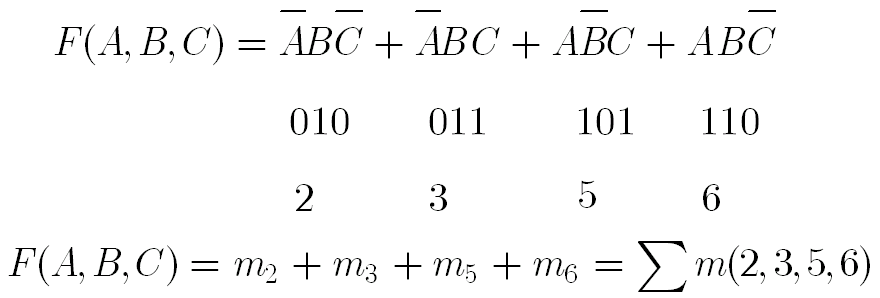 Treat A as 1.
Treat A as 0.
43
4. Maxterm
In each sum term, each variable must occur only once.
The variable is in the original form (A) or the inverted form (A NOT).
The sum term is called Maxterm.

If a function is composed of Maxterms, it is called the standard OR-AND function.
000
44
[Speaker Notes: We use uppercase M to represent maxterm.]
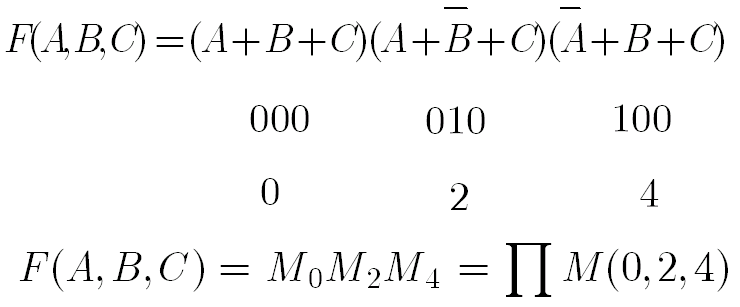 Treat A as 0.
Treat A as 1.
45
Numbered
Minterm
Numbered
Maxterm
Minterm
Maxterm
A B C
0 0 0                    m0                           M0
0 0 1                    m1                           M1
0 1 0                    m2                           M2
0 1 1                    m3                           M3
1 0 0                    m4                           M4
1 0 1                    m5                           M5
1 1 0                    m6                           M6
1 1 1                    m7                           M7
46
2.3.3 Transformation of Logic Functions
Convert  the function to sum of Minterms or product of Maxterms.
1. Find the sum of Minterms of a function.
Step 1: Write the basic AND-OR function
Step 2: Apply the following formula to recover the missing variable in product terms.
47
Example of Minterms
All the Minterms of function F(A,B) with two inputs
Minterms
Binary numbers for Minterms
Numbered Minterms
48
Example of Minterms
All the Minterms of function F(A,B,C) with three inputs
Minterms
Binary numbers for Minterms
Numbered Minterms
49
Example: Find the sum of Minterms of a function.
Apply the following formula to recover the missing variable in product terms.
50
Step 2: Apply the following formula to recover the missing variable in sum terms.
2. Find the product of Maxterms of a function.
Step 1: Write the basic OR-AND function
Refer to Page 14.
51
Example of Maxterms
All the Maxterms of function F(A, B) with two inputs
Maxterms
Binary numbers for Maxterms
Numbered Maxterms
52
Example of Maxterms
All the Maxterms of function F(A, B, C) with three inputs
Maxterms
Binary numbers for Maxterms
Numbered Maxterms
53
Example: Find the product of Maxterms of a function.
Apply the following formula to recover the missing variable in sum terms.
54
Example: Convert                        to sum of Minterms.
Solution:
See details in the next two pages.
(1) Get the basic AND-OR function.
(2) Recover missing variables.
55
Details on function simplification
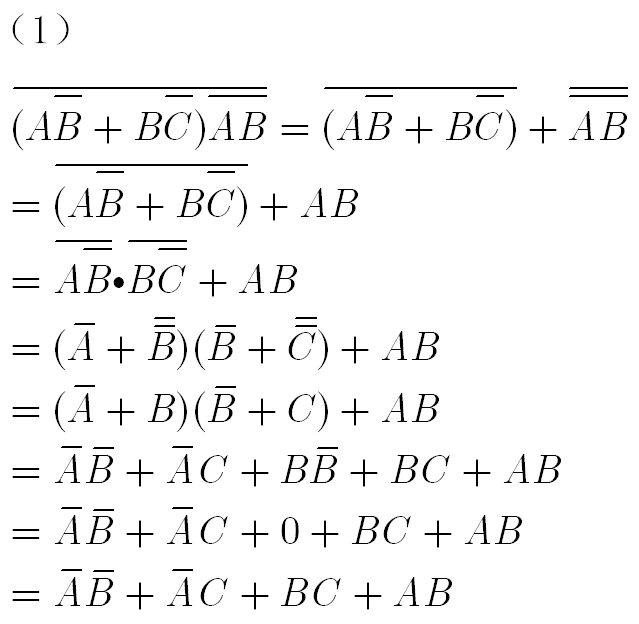 56
Details on recovering missing variables
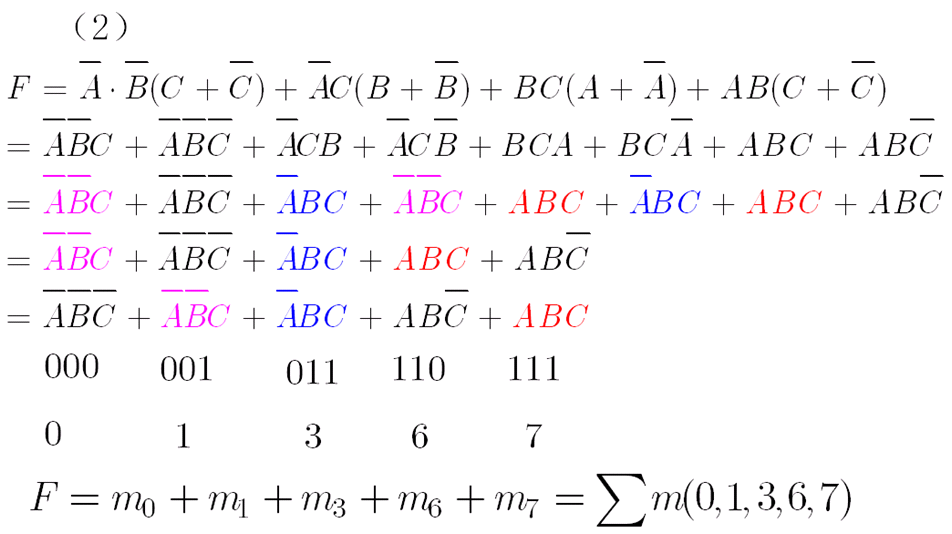 57
Example: Convert                                              to product of Maxterms.
Solution:
(1) Get the basic OR-AND function.
A+BC=(A+B)·(A+C)
distributive law of addition
58
[Speaker Notes: Distributive law of addition: refer to page 11.]
A+BC=(A+B)·(A+C)
distributive law of addition
1
59
Apply the following formula
(2) Recover missing variables.
011
111
110
60
A    B   C    F
Example:  Covert                                      to sum of Minterms by truth table.
2. Function Transformation by Truth Table
0    0   0    0
0    0   1    0
0    1   0    1
0    1   1    0
1    0   0    1
1    0   1    1
1    1   0    1
1    1   1    0
61
A    B   C    F
0    0   0    0
0    0   1    0
0    1   0    1
0    1   1    0
1    0   0    1
1    0   1    1
1    1   0    1
1    1   1    0
62
[Speaker Notes: Find the lines where the outputs are 1.]
Example: Convert the following function to product of maxterms by truth table.
A    B   C    F
0    0   0    0
0    0   1    0
0    1   0    1
0    1   1    0
1    0   0    1
1    0   1    1
1    1   0    1
1    1   1    0
63
A    B   C    F
0    0   0    0
0    0   1    0
0    1   0    1
0    1   1    0
1    0   0    1
1    0   1    1
1    1   0    1
1    1   1    0
64
[Speaker Notes: Find the lines where the outputs are 0.]
A    B   C    F
Write sum of Minterms from Truth Table.
0    0   0    0
0    0   1    0
0    1   0    1
m2
0    1   1    0
1    0   0    1
m4
1    0   1    1
m5
1    1   0    1
m6
1    1   1    0
65
A    B   C    F
Write product of Maxterms from Truth Table.
M0
0    0   0    0
0    0   1    0
M1
0    1   0    1
0    1   1    0
M3
1    0   0    1
1    0   1    1
1    1   0    1
1    1   1    0
M7
66
2.4 Simplification of Logic Functions
2.4.1 Simplification by Formulas
What is the simplest function?
(1) The number of product terms is the least.
(2) The number of variables in each term is the least.
67
(1) Apply
Example 1：
(2) Apply
Example 2：
(3) Apply
Example 3：
1. Simplification of AND-OR Functions
Refer to formulas on page 14.
68
[Speaker Notes: Refer to page 14.

(1),(3) … is offset. … and … are offsetting. (2) Treat … as B.]
(4)  Apply the formula
Example 4：
Apply the formula
69
[Speaker Notes: We use auxiliary term to help simplification.]
Example 5：
Example 6：
70
Example 7：
2. Simplification of OR-AND Functions
Example 1：
Get the dual form
71
[Speaker Notes: In order to get the dual function, exchange dot and plus.]
Get the dual form again
Example 2：
Get the dual form
Get the dual form again
72
2.4.2 Simplification by K-Map
K-map is based on the Gray Code in Chapter One. 
We can use K-map to simplify the logic functions. 

If we draw circles on “1” blocks, we get the simplest AND-OR function.
If we draw circles on “0” blocks, we get the simplest OR-AND function.
73
F1
B
0
1
A
0
m0
m1
1
m3
m2
1. Use K-map to represent Minterms.
K-map for the function  F1 

Function F1 has 2 input variables.
There are 4 Minterms for function F1
00(m0),  01(m1),  10(m2),  11(m3).
74
F1
B
0
1
A
0
m0
m1
1
m3
m2
The gray code for variable A is 0 and 1.
The gray code for variable B is 0 and 1.
A is the higher bit Variable. Put A in the vertical direction.
B is the lower bit Variable. Put B in the horizontal direction.
75
F2
BC
00
01
11
10
A
0
m0
m1
m3
m2
1
m4
m5
m7
m6
K-map for the function  F2 

Function F2  has 3 input variables.
There are 8 Minterms for function F2
000(m0),   …,  111(m7).
76
F2
BC
00
01
11
10
A
0
m0
m1
m3
m2
1
m4
m5
m7
m6
The gray code for variable A is 0 and 1.
The gray code for variables BC is 00, 01, 11, 10.
A is the highest bit Variable. Put A in the vertical direction.
BC are the lower bit Variables. Put BC in the horizontal direction.
77
F3
CD
00
01
11
10
AB
00
m0
m1
m3
m2
01
m4
m5
m7
m6
11
m12
m15
m14
m13
10
m8
m9
m11
m10
K-map for the function F3
78
Function F3  has 4 input variables.
There are 16 Minterms for function F3
0000(m0),   …,  1111(m15).
The gray code for variables AB is 00, 01, 11, 10.
The gray code for variables CD is 00, 01, 11, 10.
AB are higher bit Variables. Put AB in the vertical direction.
CD are lower bit Variables. Put CD in the horizontal direction.
79
Rules for Function Simplification by K-map
(1) We draw a K-circle on 2n (n=0,1,2,…) adjacent “1” blocks.
(2) Each “1” block can be circled many times.
(3) Each K-circle must contain at least one independent “1” block.
(4) 2n adjacent “1” blocks must form a rectangle or a square.
80
(5) We draw as bigger K-circles as possible.
(6) The fewer K-circles are the better.
(7) We can draw a K-circle on the both ends of the K-map.
(8) For a K-circle, we write “0” as inverted variable (i.e., A NOT) and write  “1” as original variable (i.e., A).
(9) We can obtain the simplest AND-OR function.
81
Hints
In the K-map, drawing circles on “1” blocks will generate the simplest AND-OR function.
In the K-map, drawing circles on “0” blocks will generate the simplest OR-AND function.
82
Draw K-circles on “1” blocks to get the simplest AND-OR function.
83
F2
F1
B
B
0
1
0
1
A
A
0
0
1
1
1
1
1
1
1
84
Rules for Writing Function of K-circle on “1” blocks (part 1)
Look at the vertical K-circle. 
Variable A covers value 0 and 1. 
Variable B covers value 0. 
So variable A is offset and variable B is inverted.
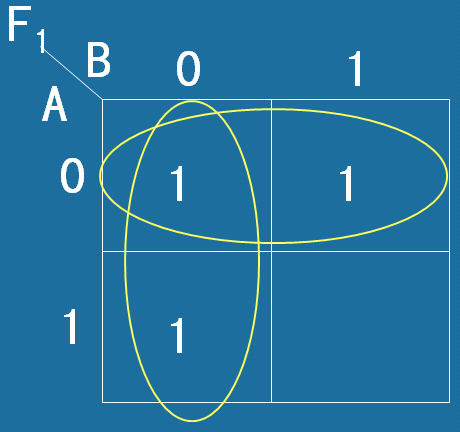 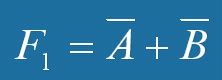 85
Rules for Writing Function of K-circle on “1” blocks (part 2)
Look at the left K-circle. Variable A covers value 1. Variable B covers value 0. 

So we write AB.
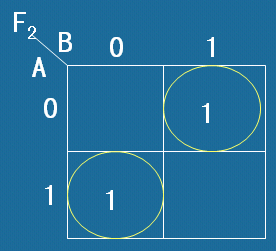 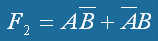 86
Rules for Writing Function of K-circle on “1” blocks (part 3)
We write a product term for each K-circle on “1” blocks. 
Connect the product terms by OR. 
So we get the simplest AND-OR function.
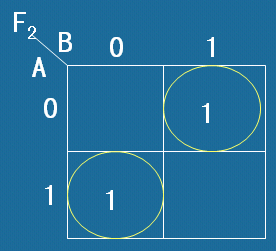 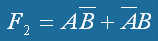 87
Solution 1:
F3
BC
00
01
11
10
A
0
1
1
1
1
1
1
1
88
Solution 2:
F3
BC
00
01
11
10
A
0
1
1
1
1
1
1
1
89
F4
BC
00
01
11
10
A
0
1
1
1
1
1
1
90
F5
BC
00
01
11
10
A
0
1
1
1
1
1
91
F6
BC
00
01
11
10
A
0
1
1
1
1
1
1
1
92
F7
BC
00
01
11
10
A
0
1
1
1
1
1
1
1
1
1
F7=1
93
F8
CD
00
01
11
10
AB
00
1
01
1
1
1
11
1
1
1
10
1
94
F9
CD
00
01
11
10
AB
1
00
01
1
1
1
11
1
1
1
1
10
95
F10
CD
00
01
11
10
AB
1
00
1
01
1
1
11
1
1
1
10
1
96
F11
CD
00
01
11
10
AB
00
1
01
1
1
11
1
1
1
1
1
1
10
1
97
F12
CD
00
01
11
10
AB
00
1
1
01
1
1
11
1
1
1
1
10
98
Draw K-circles on “0” blocks to get the simplest OR-AND function.
99
F13
CD
00
01
11
10
AB
00
0
0
0
1
0
01
1
1
1
11
1
1
1
0
0
10
1
0
0
100
Rules for Writing Function of K-circle on “0” blocks (part 1)
Look at the horizontal K-circle on top.
 Variable D covers value 0 and 1. Variable AB covers value 00, variable C covers value 0. 
So variable D is offset. We write A+B+C.
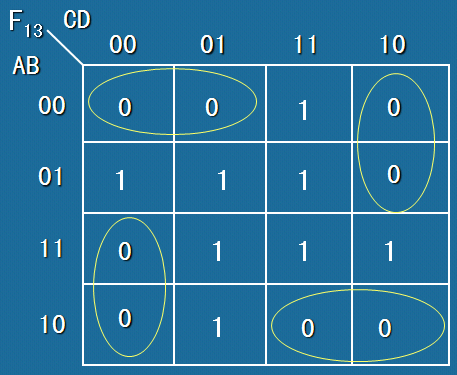 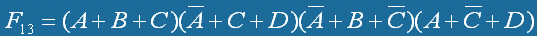 101
Rules for Writing Function of K-circle on “0” blocks (part 2)
We write a sum term for each K-circle on “0” blocks.
Connect the sum terms by AND. 
So we get the simplest OR-AND function.
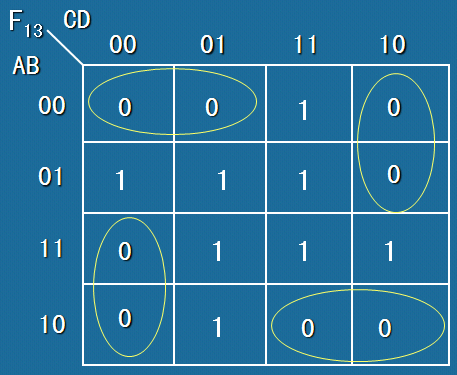 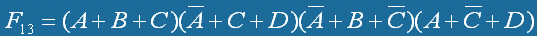 102
F14
CD
00
01
11
10
AB
00
1
1
0
0
01
0
0
1
1
11
1
1
0
0
1
1
0
0
10
103
F15
CD
00
01
11
10
AB
00
1
0
0
0
01
0
0
1
1
11
1
1
1
0
1
1
1
10
1
104
Examples: Simplify Logic Function by K-Map
105
1. Write the simplest AND-OR function by K-Map.
Method One:
Find all the Minterms and put them in K-map.
106
[Speaker Notes: Add C plus C NOT to recover variable C.
Add B plus B NOT to recover variable B.
Remove parentheses. Write the redundant terms once. 
Then, we get all the minterms. Write the numbered minterms.]
F
BC
00
01
11
10
A
0
1
1
1
1
1
F=AC+BC+AB
107
[Speaker Notes: Put the minterms in the K-map.
011 for m3. 
Draw K-circles. For the circle on the left, we write A C. 
Finally, we get the simplified function.]
Method Two: Recover the product terms in the K-map.
e.g.
0011
0100
1100
1010
0111
0111
1100
1101
0101
1011
F
1011
1111
CD
00
01
10
AB
11
1111
1101
00
1
01
1
1
1
11
1
1
1
10
1
1
108
[Speaker Notes: B C NOT D NOT, means if B is 1, C is 0, D is 0, A is 0 or 1, then F is 1.
Mark the block 0100 as 1.
Similarly, we can recover all the product terms.
Draw K-circle. For the left circle, we B C NOT.
Finally, we get the simplified function.]
2. Write the simplest OR-AND function by K-Map.
Example:   F(A,B,C,D)=∏M(3,7,11,12,13,14,15)
Can you write all the minterms for the function?
F(A,B,C,D)=∑m(0,1,2,4,5,6,8,9,10)
Numbers from 0 to 15 which are not in maxterms belongs to minterms.
109
[Speaker Notes: The function is composed of maxterms.
Can you write all the minterms for the function?
Numbers from 0 to 15 which are not in maxterms belongs to minterms.]
How to write the K-map?
Method one: mark the blocks as 1 according to minterms.
F(A,B,C,D)=∑m(0,1,2,4,5,6,8,9,10)
F
CD
00
01
10
11
AB
00
1
1
1
0
1
01
1
0
1
11
0
0
0
0
10
0
1
1
1
110
[Speaker Notes: How to write the K-map?
Method one: mark the blocks as 1 according to minterms. Method two: mark the blocks as 0 according to maxterms.
Draw circles on‘0’blocks. Write the sum terms.
For the horizontal circle, we write A NOT plus B NOT. For the vertical circle, we write C NOT plus D NOT.
Use AND to connect the sum terms. Finally, we get the simplified OR-AND function.]
Method two: mark the blocks as 0 according to maxterms.
F(A,B,C,D)=∏M(3,7,11,12,13,14,15)
F
CD
00
01
10
11
AB
00
1
1
1
0
1
01
1
0
1
11
0
0
0
0
10
0
1
1
1
111
[Speaker Notes: How to write the K-map?
Method one: mark the blocks as 1 according to minterms. Method two: mark the blocks as 0 according to maxterms.
Draw circles on‘0’blocks. Write the sum terms.
For the horizontal circle, we write A NOT plus B NOT. For the vertical circle, we write C NOT plus D NOT.
Use AND to connect the sum terms. Finally, we get the simplified OR-AND function.]
Draw circles on‘0’blocks. 
Write the sum terms. 
Use AND to connect the sum terms.
F
CD
00
01
10
11
AB
00
1
1
1
0
1
01
1
0
1
11
0
0
0
0
10
0
1
1
1
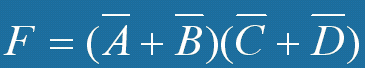 112
[Speaker Notes: How to write the K-map?
Method one: mark the blocks as 1 according to minterms. Method two: mark the blocks as 0 according to maxterms.
Draw circles on‘0’blocks. Write the sum terms.
For the horizontal circle, we write A NOT plus B NOT. For the vertical circle, we write C NOT plus D NOT.
Use AND to connect the sum terms. Finally, we get the simplified OR-AND function.]